Vitamin E polysulfone dialyzer improves erythropoietin hyporesponsiveness
 in chronic kidney disease patients on dialysis with low grade inflammation
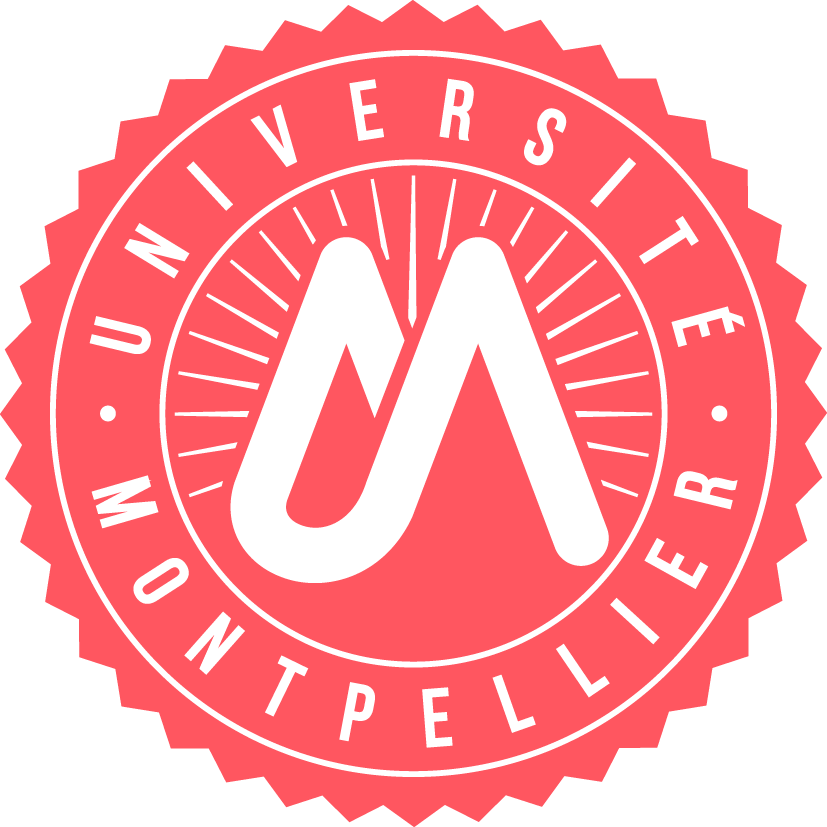 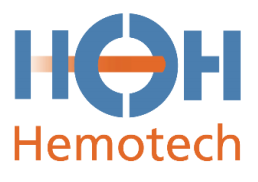 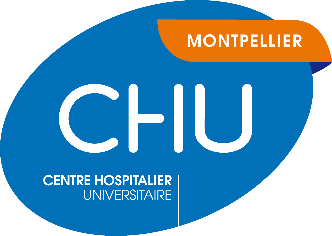 Jean-Paul CRISTOL and Marion MORENA on behalf of the EVIA study and the VIVRE cohort
Colmar (AURAL)
 La Rochelle (CHG)
 Montpellier (CHU)
 Montpellier, Ganges, Clermont l’Hérault  (AIDER)
Montreuil ( )
 Nice (AGAHTIR)
 St Quentin ( )
EVIA Study
PhyMedExp, University of Montpellier, INSERM, CNRS, Department of Biochemistry and Hormonology, University Hospital Center, Montpellier, F-34000 France
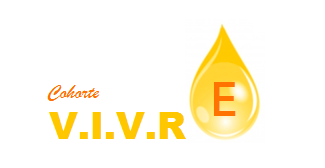 AlbiAlençonAmiensAnnonayCabestany (Medipôle)
Carcassonne
Clermont-Ferrand () Creil Fleurines ()Creil Senlis (UDM)Dourlers
DunkerqueLille (Louvière)
Lyon (CHU)Marseille (AGDUC) 
MerigniesMontreuilNantes (Echo)Narbonne
Rouen (CHU)St LéonardSt MartinToulouse (CHU?)
Results
Characteristics of the patients at baseline (mean+sd)
Background/ Aim
This work aimed at evaluating vitamin E-coated polysulfone (PS) membrane (VItabranE®, VIE) effect on erythropoietin hyporesponsiveness through two prospective multicenter studies, one controlled randomized study (Study-1) and one observational study (Study-2) in chronic kidney disease patients on dialysis with low grade inflammation after a 12-month period.
Methods
Study-1.
Study-2.
ΔEPO dose (IU) between M0 and M12
EPO doses (µg/month)
Iron doses (mg/week)
P= 0.001
P= 0.002
P= 0.011
24% EPO reduction dose with VIE after 12 mo.
28% EPO dose reduction with VIE after  12 mo
31% Iron dose reduction with VIE after  12 mo
No improvement in inflammatory markers (CRP, IL-6, TNF-alpha and fibrinogen) or impairment of nutritional parameters (albumin and transthyretin) were observed over the period.
Conclusion
Both multicenter prospective studies confirm that vitamin E-coated PS membrane can improve EPO efficacy in dialysis patients with low grade inflammation. 
Such positive effect appears independent of inflammation and nutritional parameters but associated with an improvement of iron metabolism.
Stable hemoglobin and serum iron levels
Increased ferritin and TSAT levels
No improvement in CRP level was obtained.